Chapter 2 Lecture 4: Slug flow 5 february 2021
Abstraction of chapters
 2.2.2 Slip , and  
2.2.7 Mixed flow with slippage 
Example
Schedule update
Droplet mechanics in week 6
Process control (Faanes) in week 12
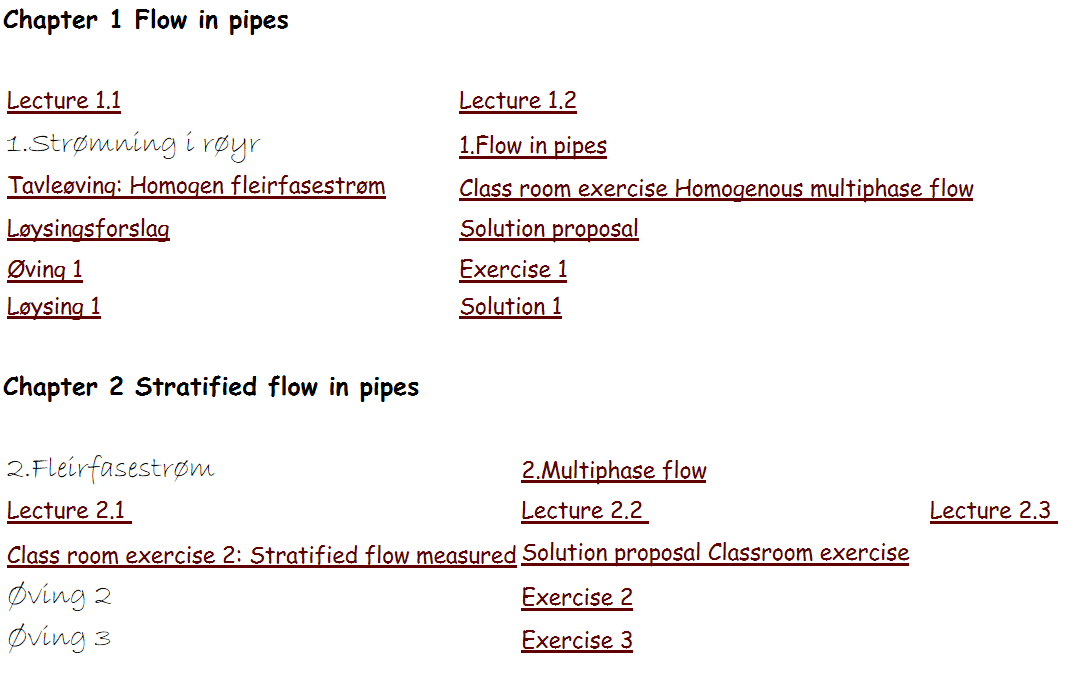 Slug flow
Problem:
 In upward-sloping  pipe slugging may occurr in predominantly gas flow.
This makes stratified flow predictions nonsense.
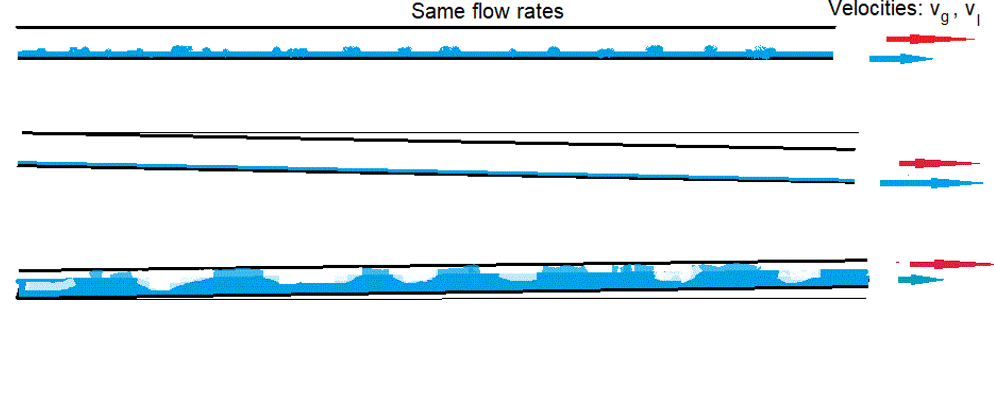 Mixed flow with slippage
Solution : 
      mixed flow, with different gas and liquid velocities 

…-iIii
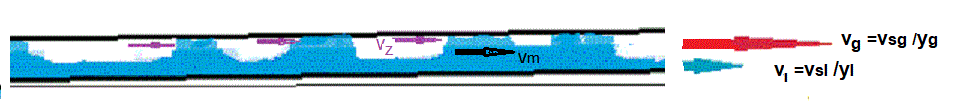 Mixed flow ,chapter 1 eq. (15):
….Flow-averaged density
- With slippage, eq. (2-24):
..Two-phase mixture density
Mixed flow with slippage: and mixture density
holdup prediction by ZF-model (2-4):
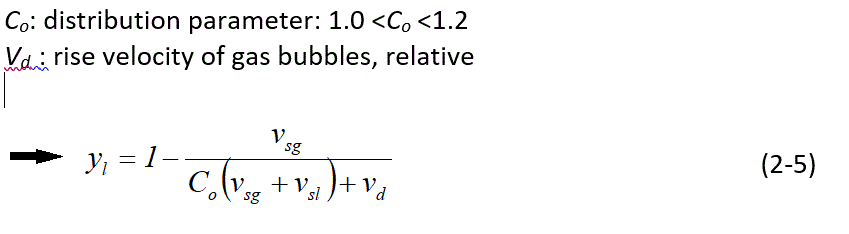 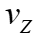 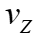 Mixed flow with slippage: Slug regime
Holdup prediction, drift flux according to Zukowski
Zukoski
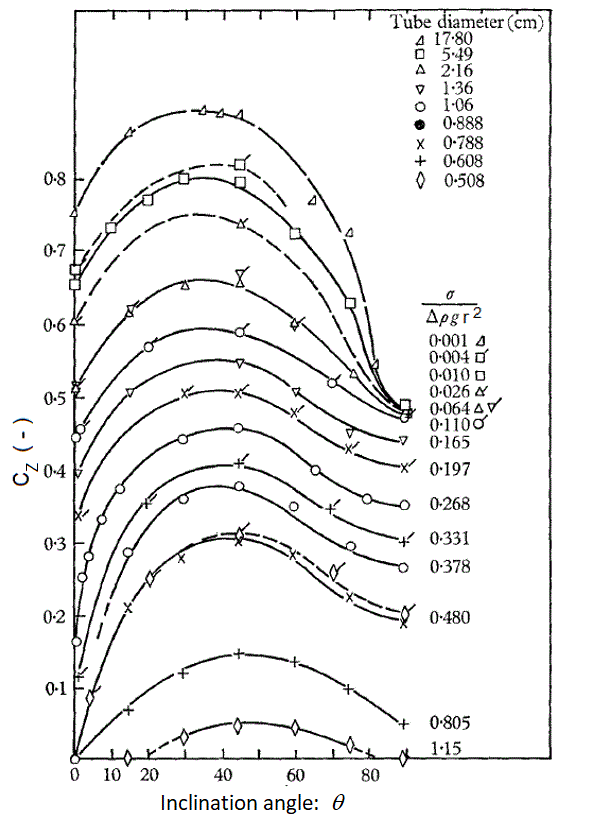 Example
Gas superficial velocity: 1.98 m/s. Liquid superficial velocity : 0.02 m/s
Gas density: 100kg/m3.  Liquid density: 900kg/m3
Pipleline slope: 5 degr .  Diameter: 0.2 m
liquid flow fraction:
     flow averaged density:


Bubble penetration:

Liquid holdup:

Mixture-averaged density:

 Gradient
3 times flow-averaged!
“--- as simple as possible, but no simpler----"
Focusing on overall structure, not details.

NTH-slogan: 
                         Graduating from here, you do not know anything. 
                                      But you know where you can find it.